Геометрия
На какие 2 группы делятся
геометрические фигуры?
Плоские
Объёмные
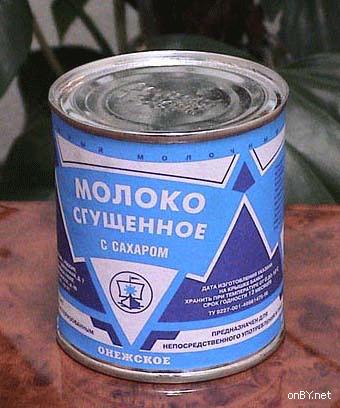 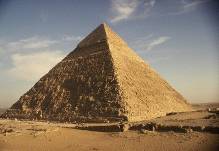 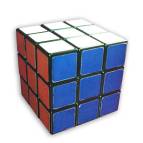 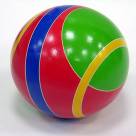 Куб
Квадрат
Тема:
 Квадрат и куб
Величины
2
2
см
1 м
10 000
=       …
3
3
дм
1 м
1 000
=       …
3
1
1 дм
л
=  …
а
2
а
а
а
S =
.
а
=
3
V=
а
а
а
а
.
а
.
=
а
а
объём
Куб
1 м
1 м
1 м
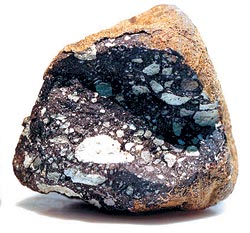 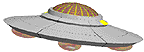 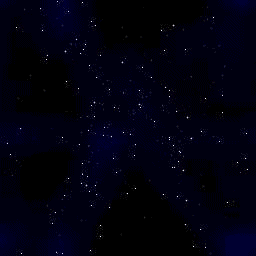 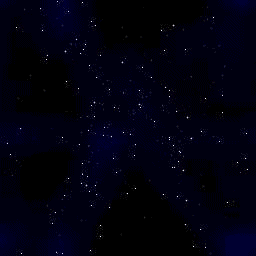 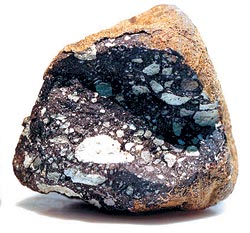 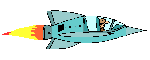 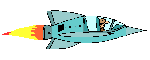 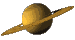 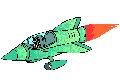 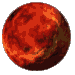 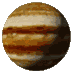 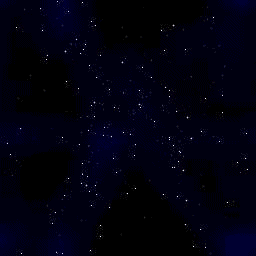 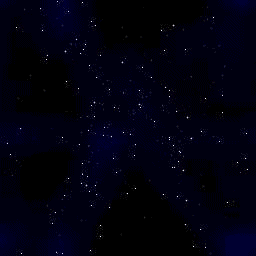 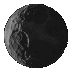 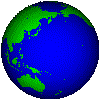 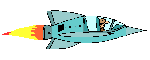 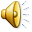